A
Week 9
The ABC Pattern
B
C
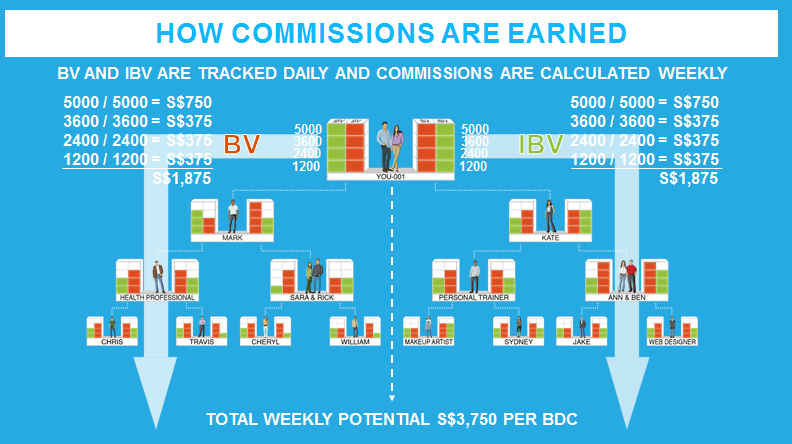 Build a TEAM
Together 
Everyone
Achieve
More
Duplication and the ABC Pattern
The objective for new UnFranchise® Owners is to lead the prospects while demonstrating the best practices to build the business and create duplication
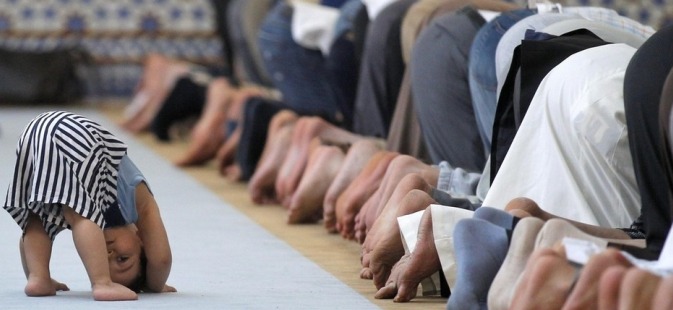 Monkey See Monkey Do
The ABC Pattern
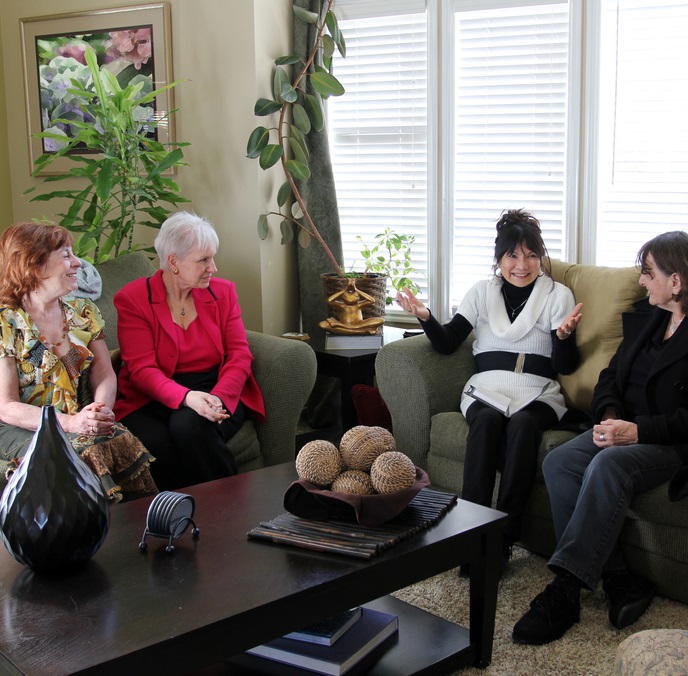 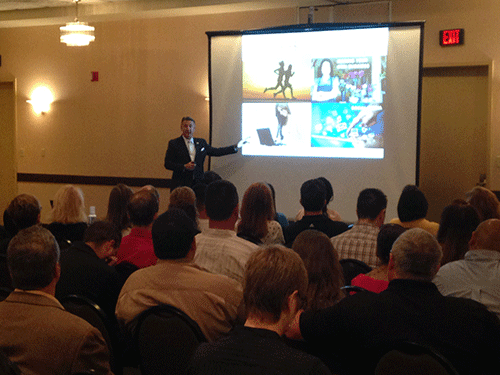 HBPHome Business 
Presentation
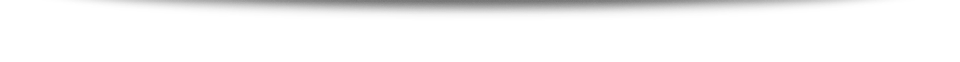 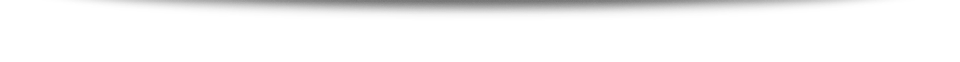 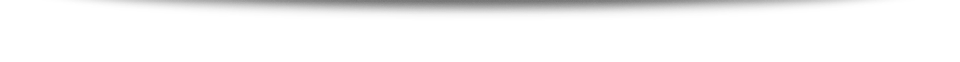 1 on 1, 2 on 1, or webinar
UBPUnFranchise® Business Presentation
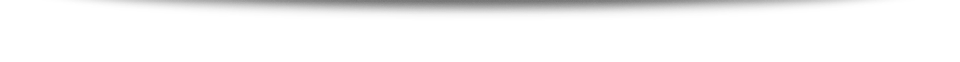 One on One
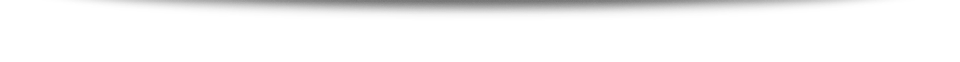 Two on One
Online PresentationWebinar/Skype
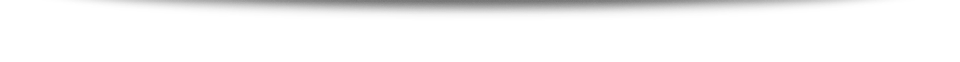 Meeting after
the Meeting
Sponsor
Use 
Products
Book 
Follow-up
Provide 
more info
1
2
3
You
Bring to UBP
Sell Tickets
4
5
Cashback on SHOP.COM
Assist in calls
SHOP.COM tour
Referrals – who do you know?
6
7
8
9
A
A
3 Form of ABC Pattern
#1: Trial Run method building from home to home
#2: Leadership training in depth
#3: Type of leadership to train.
#1 Key Success Factors of the ABC Pattern
When doing the ABC Pattern you can let someone sign up at any point once they have lead to people that are interested in the business.
The key to the ABC pattern is to always book a follow up and a meeting in the next new person’s house/location.
Answer questions/provide more information
Show the Plan (to them and/or people they believe have an interest)
Get Started
#1 Trial Run Method
SPONSOR
YOU
A
A
B
B
C
C
A1
A1
B1
B1
C1
C1
# 2ABC PATTERN OF DUPLICATION
Assist Go Now Independent Distributors through their first 3 levels of duplication – they should then be able to take over as a leader
#2 ABC Pattern of Duplication & Building Depth
SENIOR PARTNER
YOU
A
A
B
B
C
C
A1
A1
B1
B1
C1
C1
A, B, C, etc. are Go NOW Distributors
HBP  2:1 or HBP
B1
Sponsor C1
B 
Sponsor C
C
Sponsor A1
A1
Sponsor B1
A 
Sponsor B
YOU A
2.Intro
3.Product
4.Plan
5.Closing
A 
You
A 
You
A 
You
A 
You
A 
You
A 
You
4.Plan
5.Closing
5.Closing
Who’s Next
6.Guidance
B
B
6.Guidance
5.Closing
B
4.Plan
1.Welcome
HI, My Name is B. Welcome to my house
B
B
2.Intro
3.Product
C
C
4.Plan
5.Closing
2.Intro
3.Product
C
C
1.Welcome
HI, My Name is C. Welcome to my house
2.Intro
3.Product
A1
A1
4.Plan
2.Intro
3.Product
A1
B1
B1
1.Welcome
1.Welcome
C1
1.Welcome
Product Event: Wellness, TLS, Beauty
B1
Sponsor C1
B 
Sponsor C
C
Sponsor A1
A1
Sponsor B1
A 
Sponsor B
YOU A
2.Intro
3.Ice Breaker
4.Video
5. Review Survey
6.Closing
A 
You
A 
You
A 
You
A 
You
A 
You
A 
You
4.Video
5.Survey Review
6.Closing
6.Closing
Who’s Next
7.Guidance
B
B
7.Guidance
6.Closing
B
5. Survey Review
B
2.Intro
3.Ice Breaker
C
C
5. Survey Review
6.Closing
B
1.Welcome
HI, My Name is B. Welcome to my house
2.Intro
3.Ice Breaker
4. Video
C
C
1.Welcome
HI, My Name is C. Welcome to my house
5. Survey Review
2.Intro
3.Ice Breaker
4. Video
A1
A1
2.Intro
3.Ice Breaker
4. Video
B1
A1
1.Welcome
B1
1.Welcome
C1
1.Welcome
#3 ABC Role
A Advisor
Typically an established or growing leader that is mastering the B5. Have the Right Posture, skill and experience to help facilitate a appointment closure.
B Bridge
 A up and coming leader but still on working on learning the B5. B will prepare all the literature, tools to facilitate the closure.
C New UFO or Prospect
 Brand New Distributor who wants to learn the B5
CONTROL
OVER YOUR
THE ABC PATTERN GIVES YOU…
 



SUCCESS
GROWTH
PROGRESS
TIMING


IT TAKES THE CHANCE OUT OF IT!
#3 ABC
Goal is to have more A Advisor in your team
Residual Income = BV + Leaders aka Advisor
# ABC pattern
A 	-  Advisor
B	-  Bridge
C	-  Customer or Prospect
Why ABC Pattern
Leverage A’s experience and knowledge
Learning process
Leverage A posture and experience to close
Be a qualified B
Before meeting
Build up rapport with C
Promote A
Create a business atmosphere by choosing appropriate time and location
Prepare follow up materials
Set up following up appointment with A
Be a qualified B
During meeting
On time
Dress properly
Take notes
No interruptions, save all the questions to the end
Be a qualified B
After meeting
Document your recruiting journal.
Follow up in 48 hours
Next
Working Combinations
The ultimate leverage

Work multiple legs per night in local geographic area

Recruit, train and retain all at the same time

Builds momentum
Karen
Tampa, FL
COMBINATIONS
Must Be Activated To Work Combinations
YOU
002
003
Thomas
Sarasota, FL
Home BusinessPresentation
Home BusinessPresentation
Bring New Person to Follow - Up
Feb 29
March 15
Bring New Person to Follow - Up
Outcome: You are working two organizations in one night!
Karen
Tampa, FL
Sarasota, FL
GMTSS Events
YOU
Also Allow You
002
003
To Work
Combinations
PLUS GUESTS
PLUS GUESTS
Thomas
LOCAL SEMINAR
LOCAL SEMINAR
PLUS GUESTS
PLUS GUESTS
PLUS GUESTS
PLUS GUESTS
Largo, FL
UNFRANCHISE BUSINESSPRESENTATIONS
UNFRANCHISE BUSINESSPRESENTATIONS
DISTRICT CONFERENCES
DISTRICT CONFERENCES
REGIONAL CONVENTIONS
REGIONAL CONVENTIONS
YOU
002
003
PS
PS
PS
NEW
COMBINATIONS
NEW PROSPECT
TO FOLLOW
-
UP
Follow
Ups
BRING NEW PERSON TO FOLLOW
-
UP
Home BusinessPresentation
BRING NEW DISTRIBUTORS
FOLLOW PS
PS
April 10
CROSS-POLLINATION STRATEGY
Start by Doing It In Your Region
CROSS-POLLINATION STRATEGY
YOU001
YOU002
YOU
003
NJ
NJ
New Jersey

Delaware

Maryland

Pennsylvania
DE
DE
MD
MD
PA
PA
CROSS-POLLINATION STRATEGY
Then Expand Nationwide
“ma University”
CROSS-POLLINATION STRATEGY
YOU001
YOU002
YOU
003
Motives®
Motives
Motives

Web Sites

Transitions

nutraMetrix
Web Sites
Web Sites
Transitions™
Transitions
nutraMetrix®
nutraMetrix
The ABC Business Pattern
Remember, it never unfolds perfectly, it will duplicate through GO NOWS who are seeking to master the B5
After each meeting schedule another meeting (HBP, product preview, webinar) to invite prospects to
Always book the next appointment (follow up)
Stumbling Blocks in the Business
Not personally prospecting and personally sponsoring
Not selling ticket to new Independent Distributors 
Not listening to audios
Not building repeat customer base
Not showing the plan
Waiting for an UnFranchise®  Business Presentation
Not plugging into a B5, NDT or Specialized Trainings
Spending too much time with Stable & Waiting Independent Distributors
Not using the Getting Started Guide
No follow up, lack of scheduling/planning (lack of discipline)
The ABC Pattern
It duplicates through “GO NOWS” who are seeking to master the B5.

Teach everyone to master Follow-Up and ABC Pattern of Building Depth.

After each meeting, schedule next step.

Make sure the people you are holding the meeting for GONOW WITH YOU. 

Remember, it never unfolds perfectly.
DUPLICATION COMES FROM THE
BOTTOM UP, NOT THE TOP DOWN
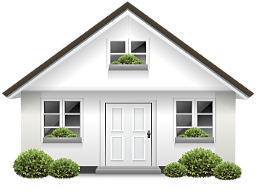 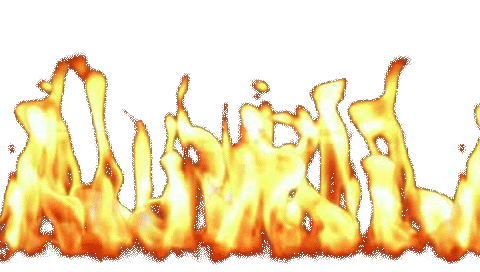 Light the fire in the basement not the attic!
THE ABC PATTERN GIVES YOU
Control Over Your
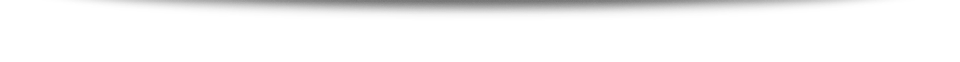 Success
Growth
Progress
Timing
It takes the chance out of it
Ongoing Steps to Success
Use and share the products
Maintain a minimum 10 customers ordering at least 30 BV and 20 IBV per month
Show the business plan twice each week 
Continue to work in the homes (ABC Pattern)
Personally sponsor two new business partners per quarter
Achieve Master UFO program quarterly
Ongoing Steps to Success
Attend a minimum of one training per month (B5, NUOT, ECCT, specialized trainings, Local, District, Regional)
Attend the Market America | SHOP.COM International Convention and World Conference annually
Duplicate success by buying and selling tickets to your current and new team members (and prospects)
As your business grows continue to communicate and work with your team
Lead by example.

You must succeed so 
other people can 
realize their dreams.
-JR Ridinger